ОСОБЕННОСТИ И состояние подготовки к КОМПЬЮТЕРНОМУ ЕГЭ по Информатике в 2021 году.
Фоминова Елена Владимировна,
учитель физики и информатики МБОУ СОШ № 23,
муниципальный тьютор
е-mail: kelenna2007@yandex.ru
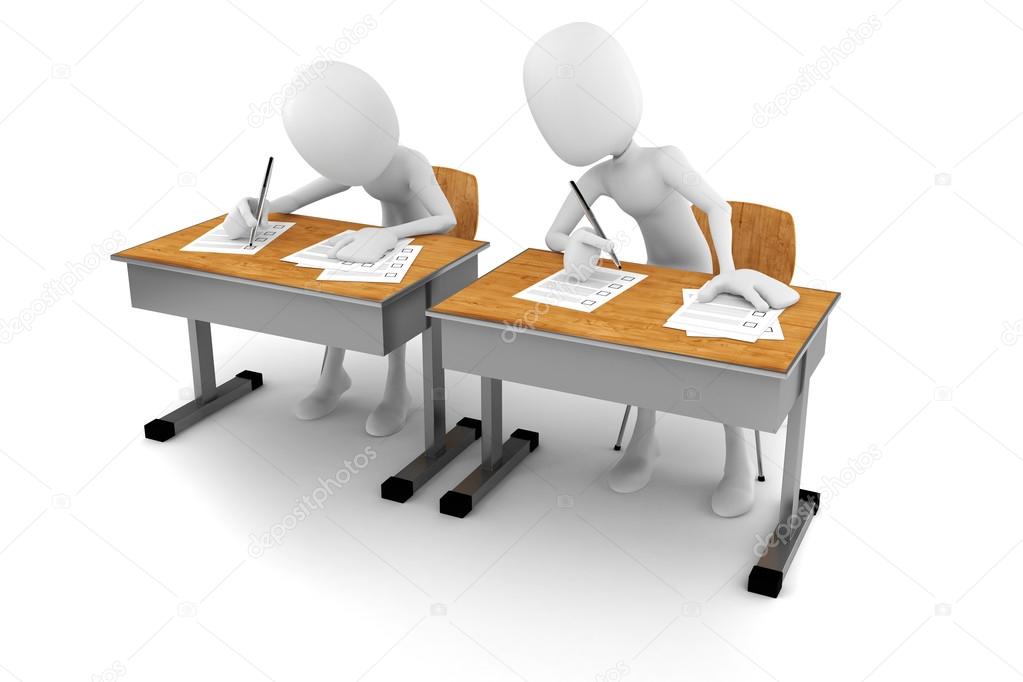 О сложном
Сложен для восприятия учеником не каждый отдельный элемент содержания, а тот объем учебной информации, который учитель пытается включить в урок, потому что это включено в учебники, потому что это включено в программы …
Ограничения по времени не позволяют в полной мере реализовать дидактический цикл …
Смыслы, идеи, концепции уходят на второй
 план; времени хватает на отработку 
отдельных техник – малоосмыссленных 
техник решений задач формата ОГЭ и ЕГЭ…
Не развитие ребенка, а натаскивание …
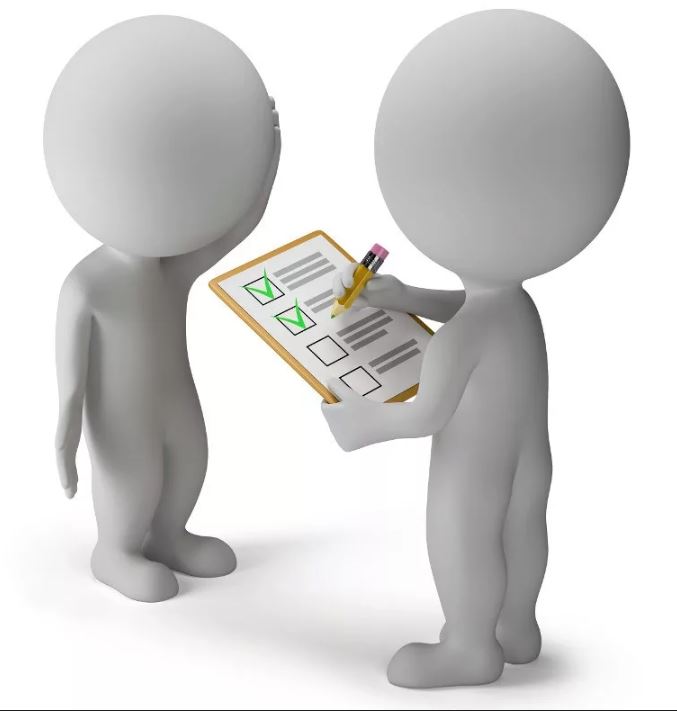 Проблемы
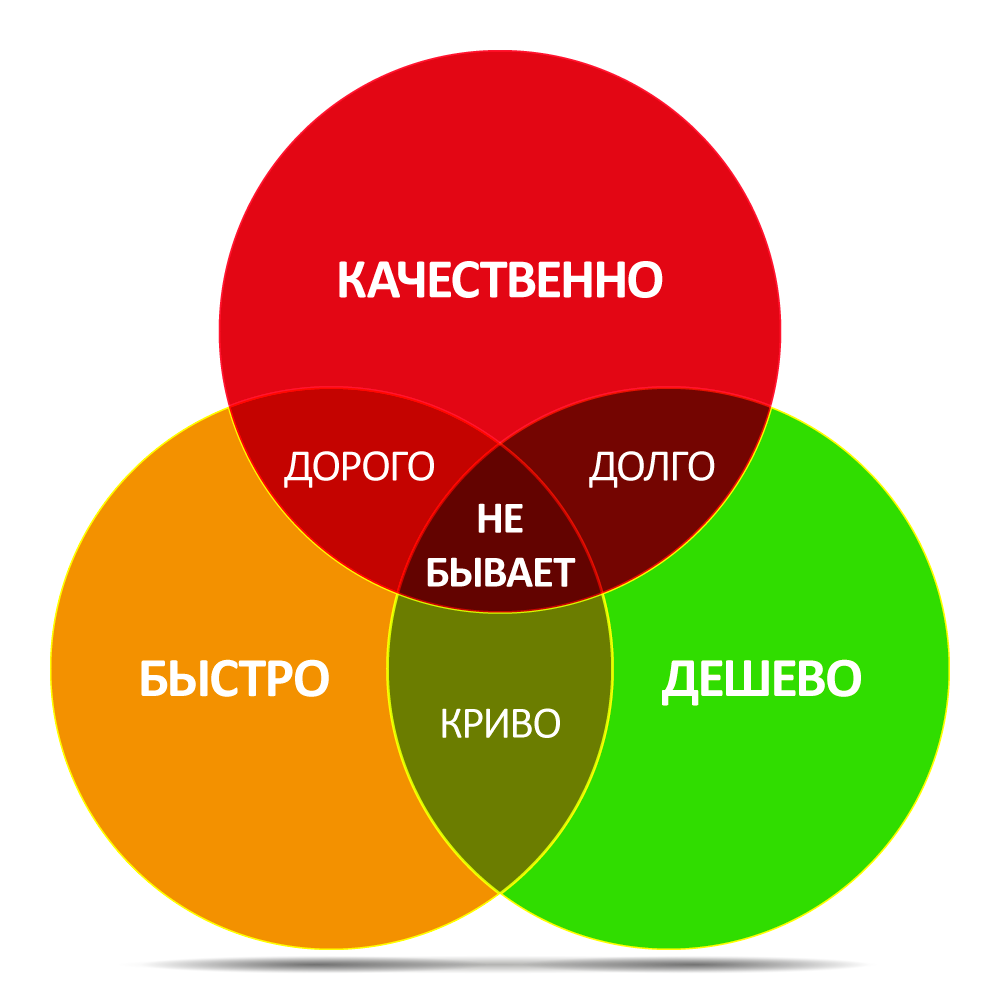 Поздний старт обязательного изучения информатики
Короткая продолжительность обязательного курса информатики 
Малая эффективность одночасового предмета
Самообразование учителя
Организационные моменты
Психологическая подготовка
Повышение эффективности урока
Внеклассные мероприятия, консультации
Подготовка к ЕГЭ
Накопление раздаточного материала
Интерет-ресурсы
Оформление кабинета
Мониторинг успешности
Учебные проекты
Консультации
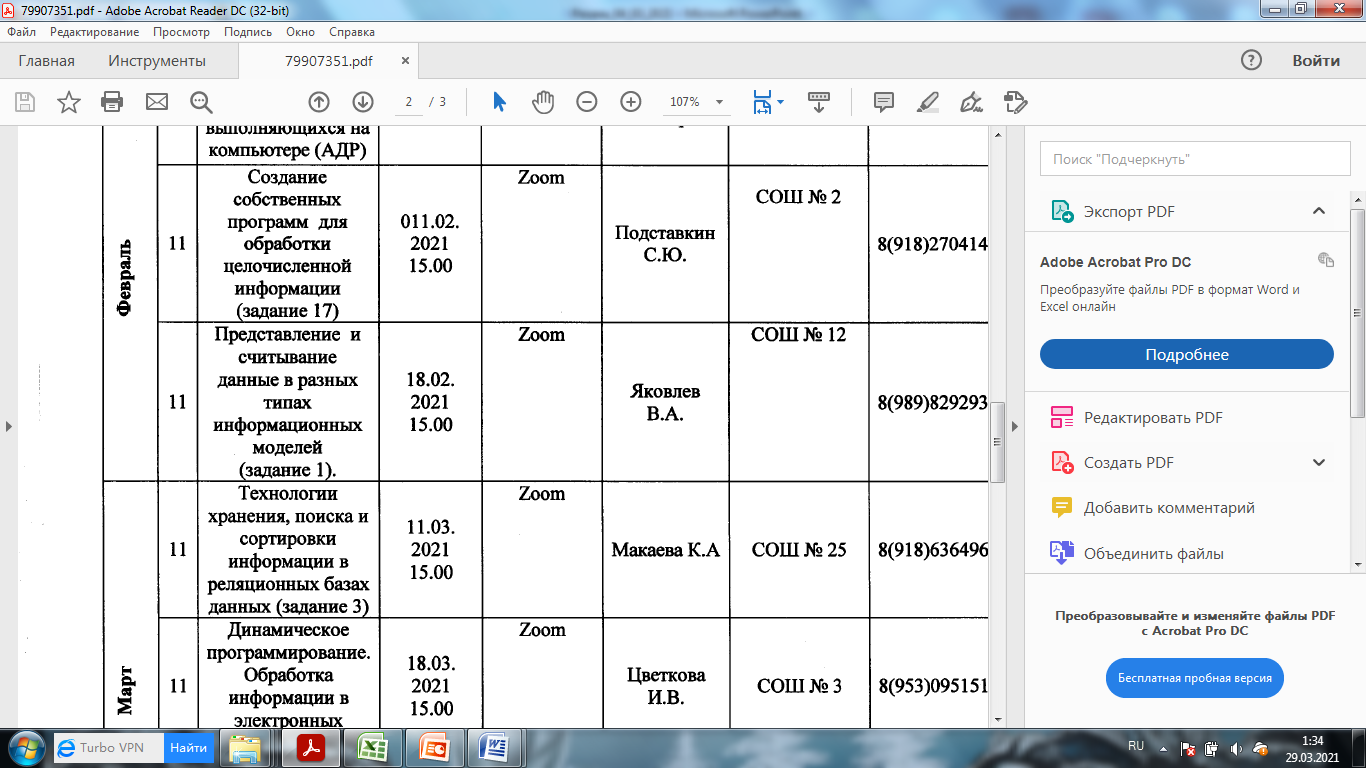 ?
?
?
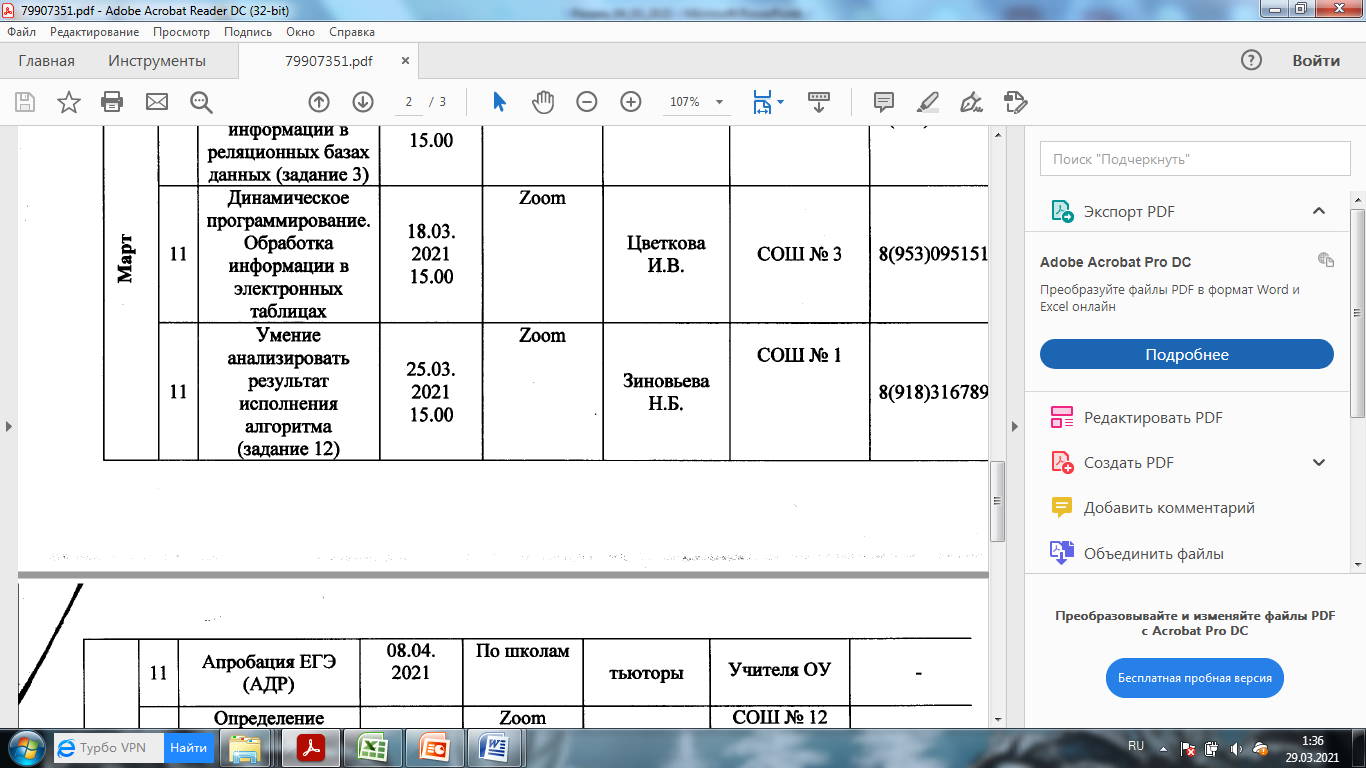 ?
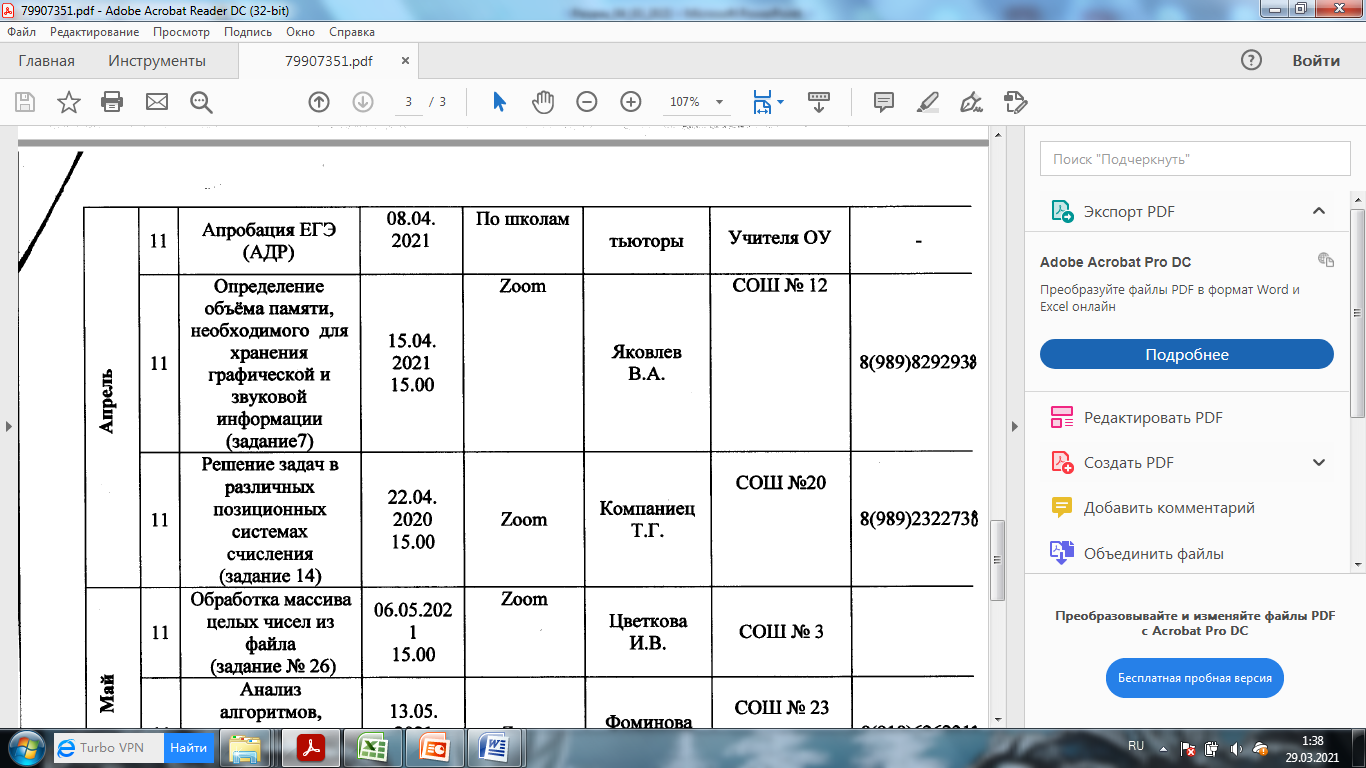 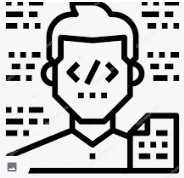 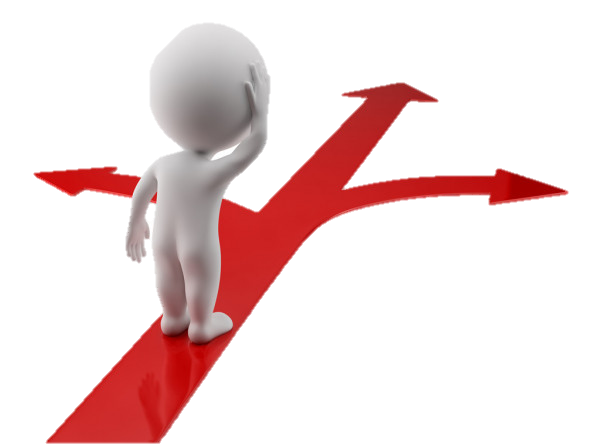 Программирование
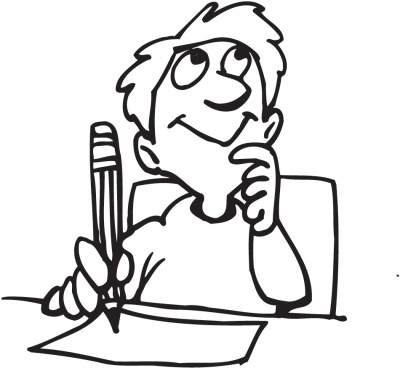 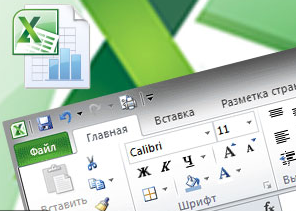 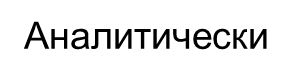 Электронные таблицы
Разнообразие способов решения задач
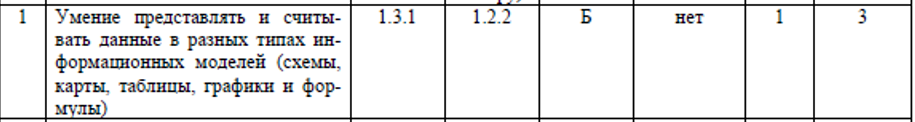 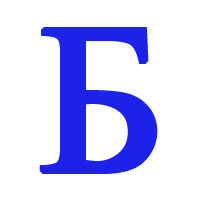 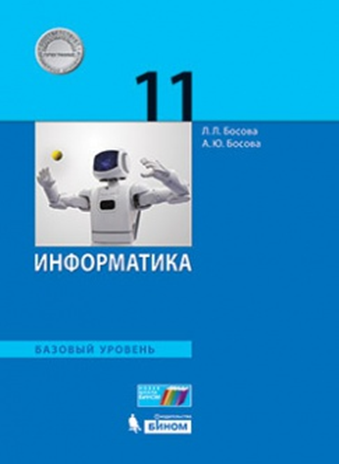 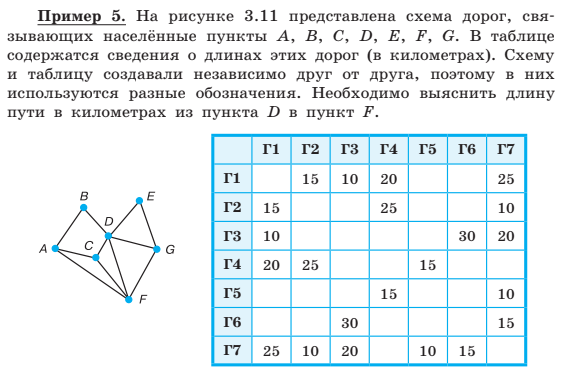 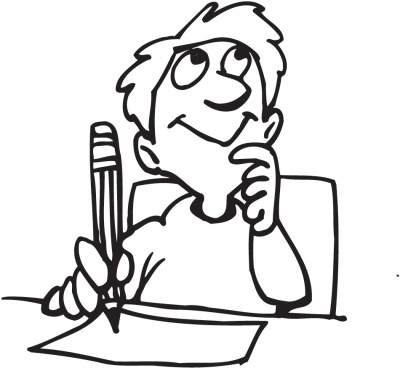 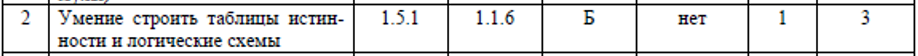 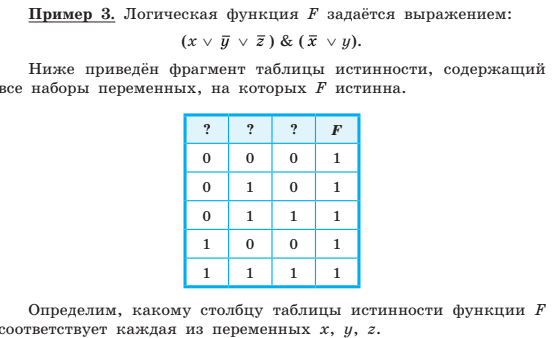 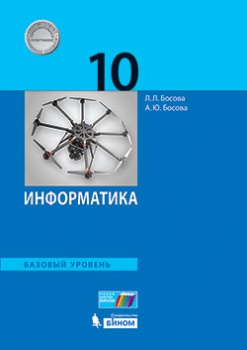 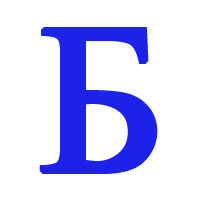 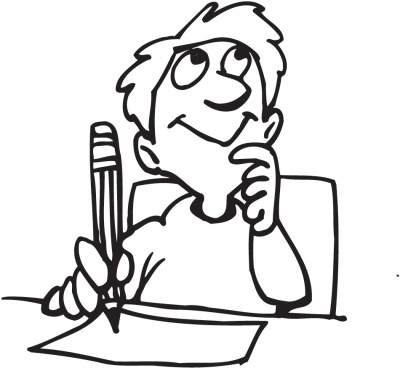 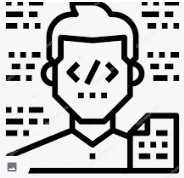 Способы решения:
Аналитически
Программирование
Электронные таблицы
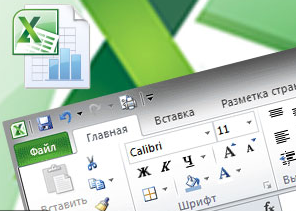 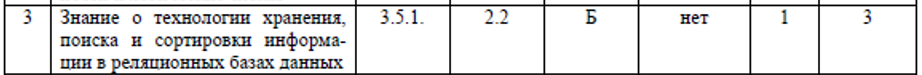 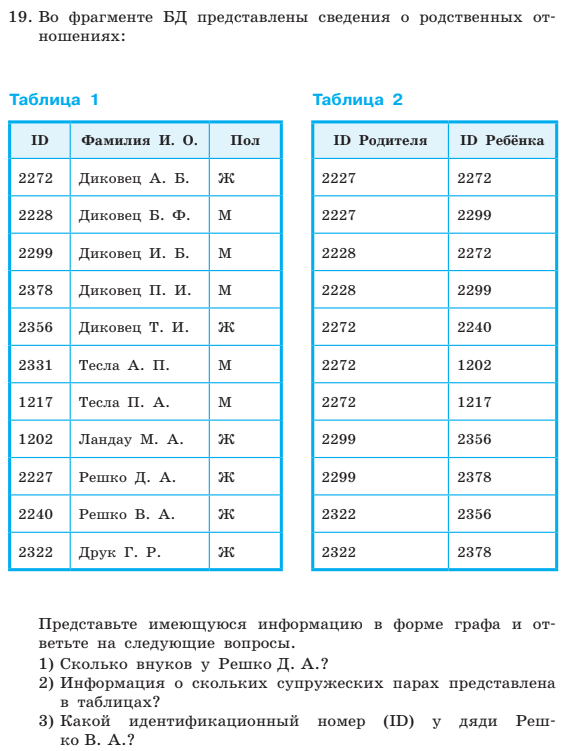 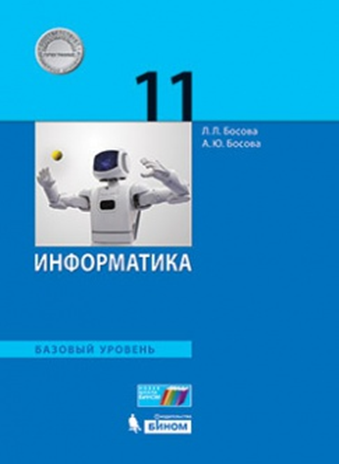 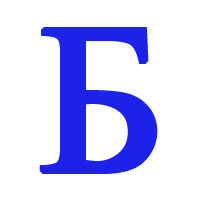 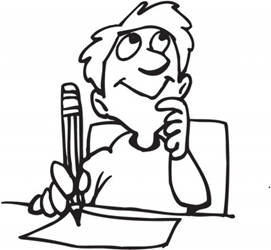 Никаких знаний об организации баз данных для решения не требуется. 
Задача на внимательность.
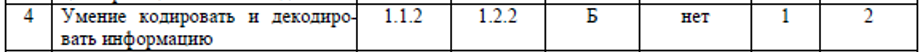 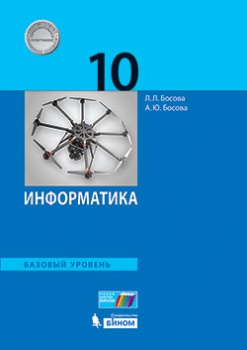 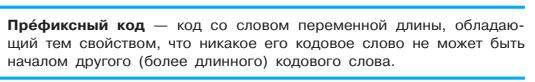 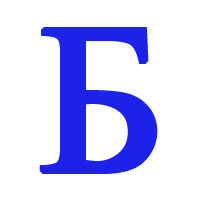 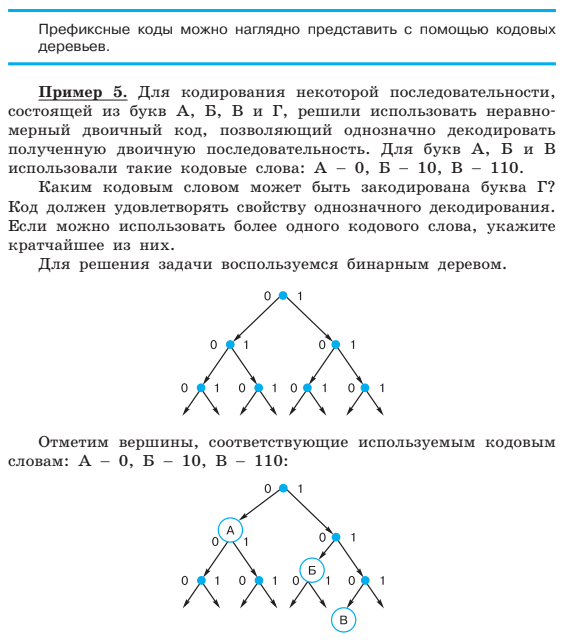 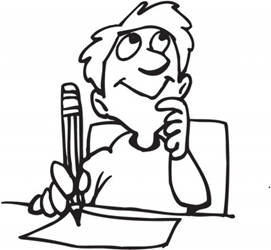 0
0
1
1
0
0
1
1
0
0
1
1
Дерево дереву рознь …
О
О
О
К
К
К
1
1
0
0
А
А
0
1
С
Ш
Ш
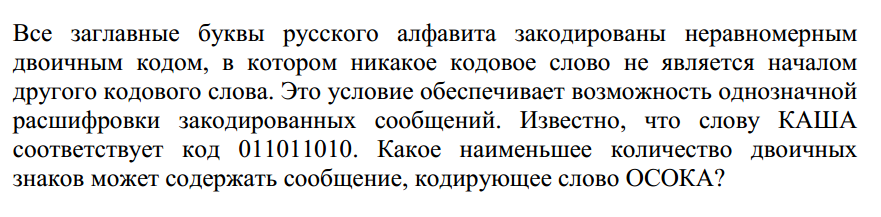 С
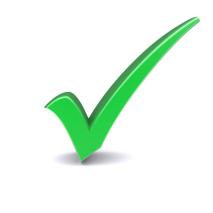 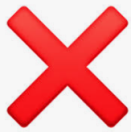 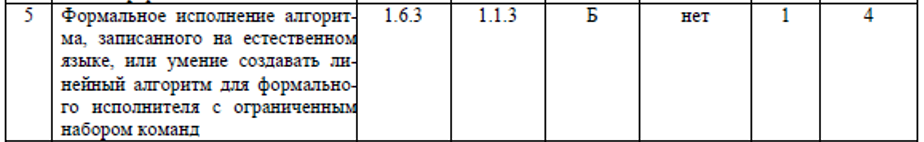 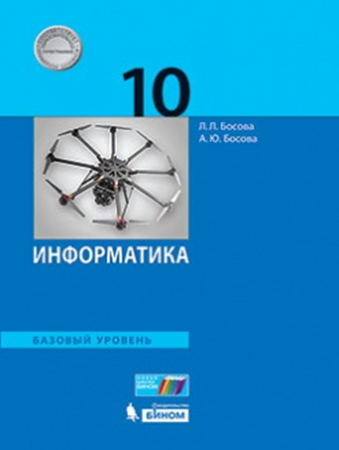 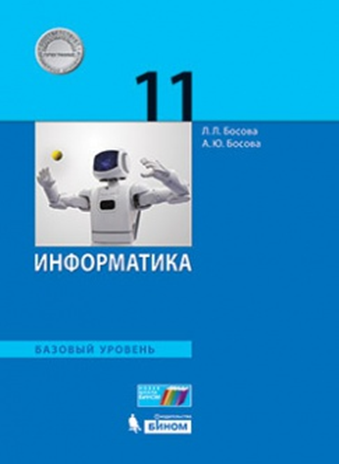 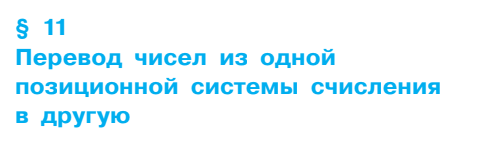 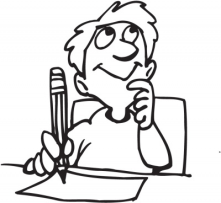 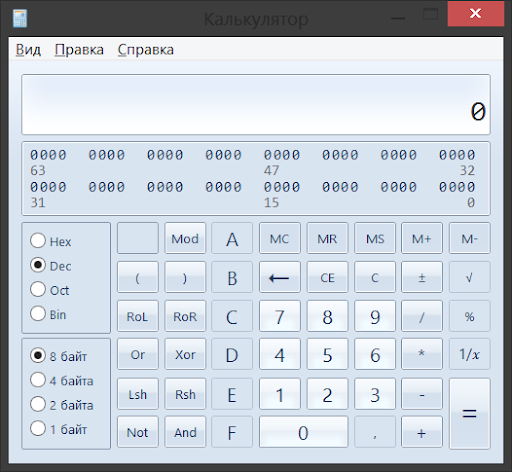 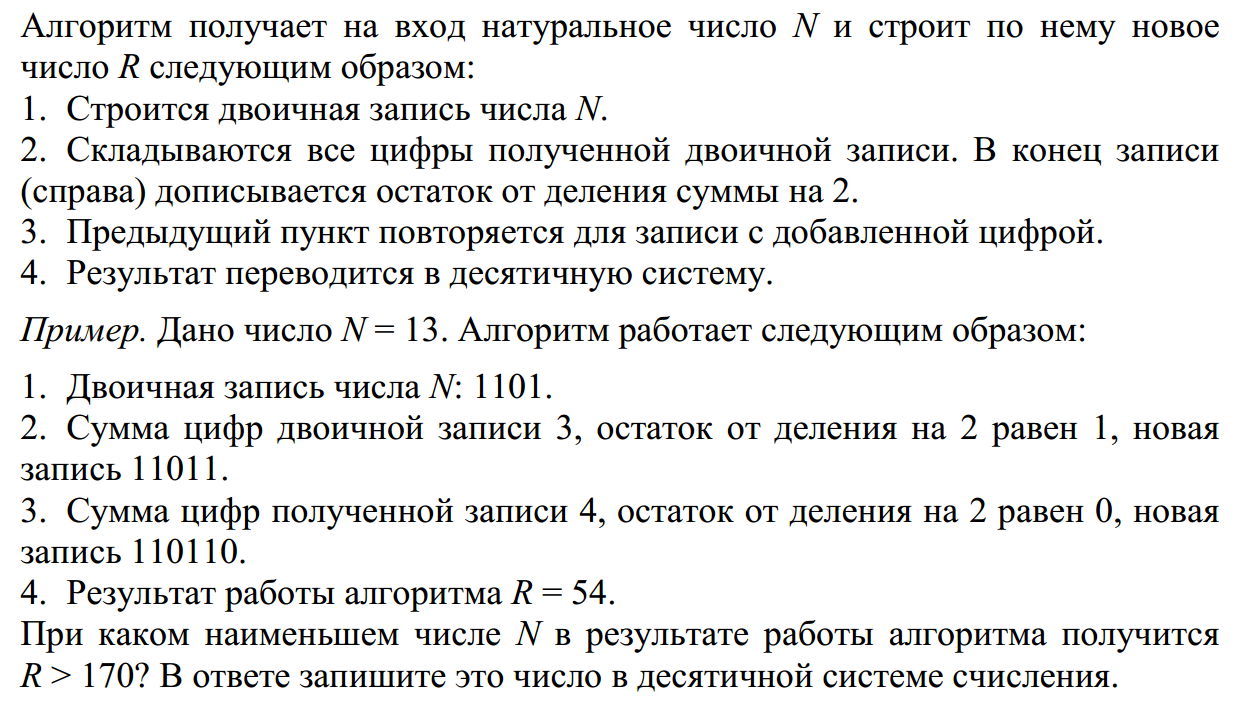 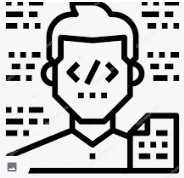 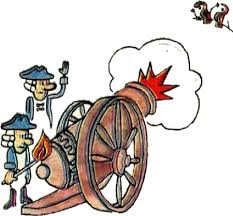 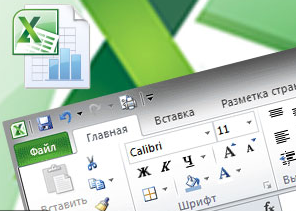 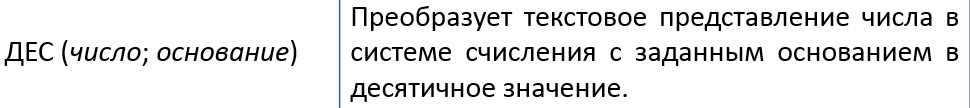 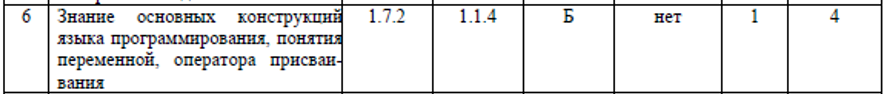 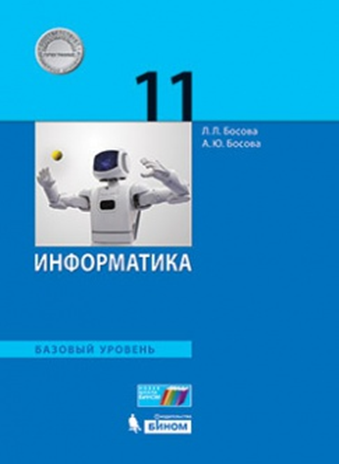 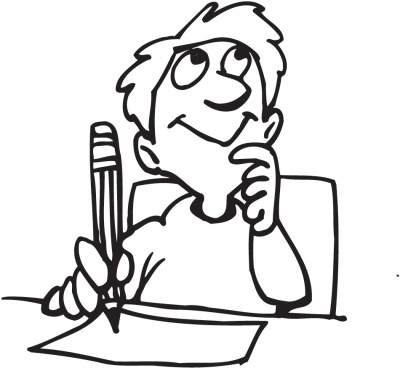 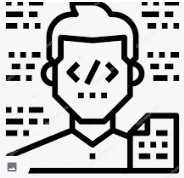 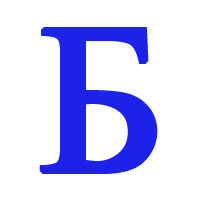 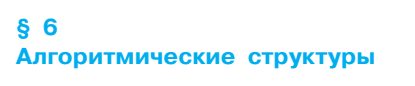 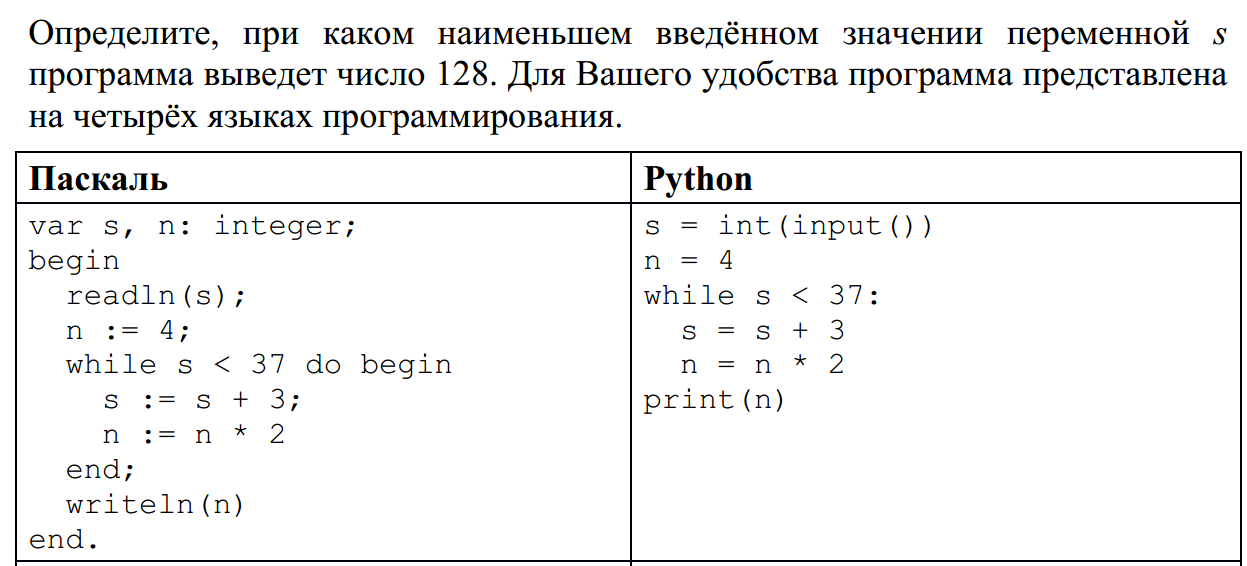 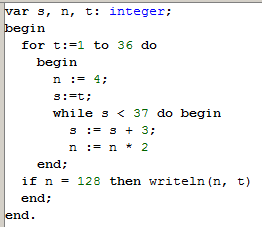 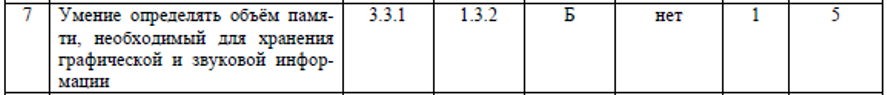 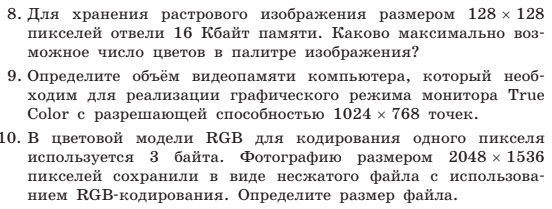 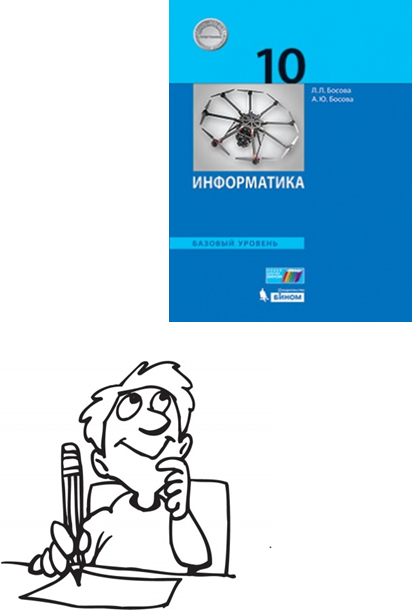 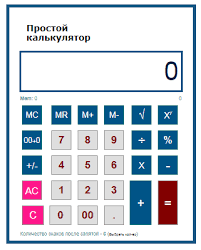 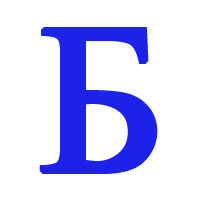 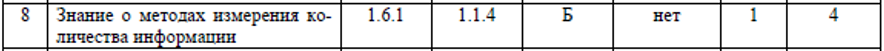 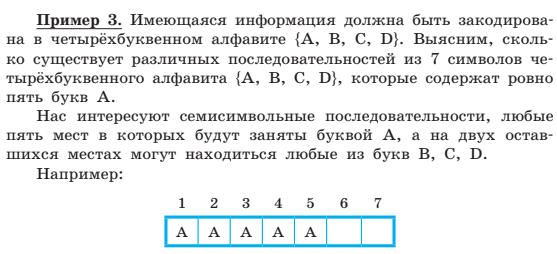 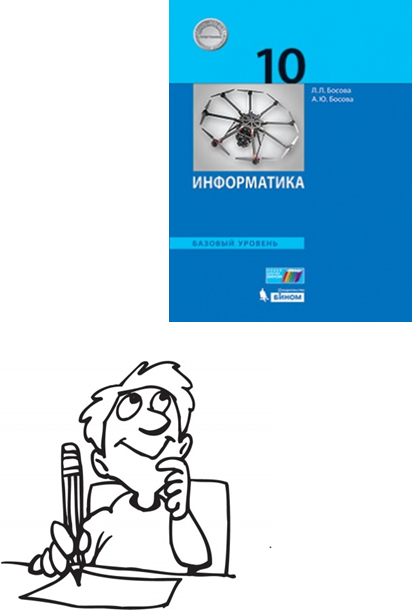 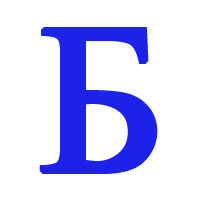 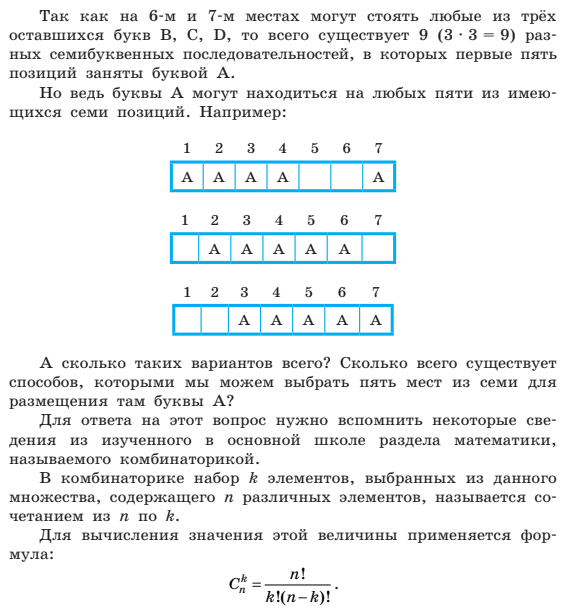 Истинная тематика задания – комбинаторика!
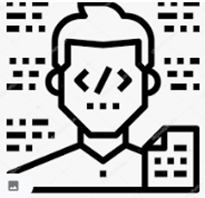 Тимофей составляет 5-буквенные коды из букв Т, И, М, О, Ф, Е, Й. Буква Т 
должна входить в код не менее одного раза, а буква Й – не более одного раза. 
Сколько различных кодов может составить Тимофей?
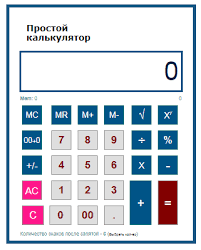 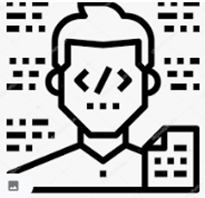 Генерация (перебор) всех возможных слов (комбинаций) и подсчет слов, удовлетворяющих условию
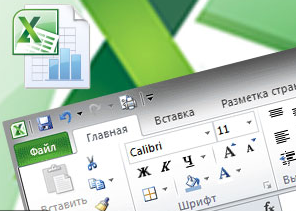 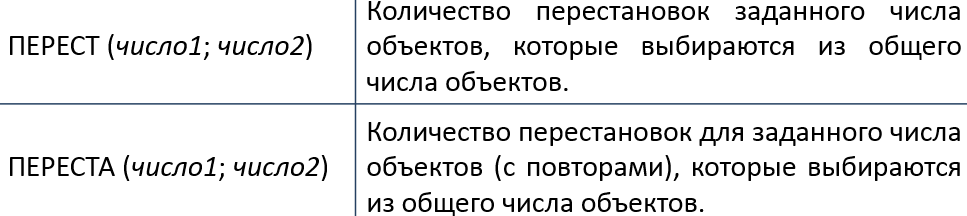 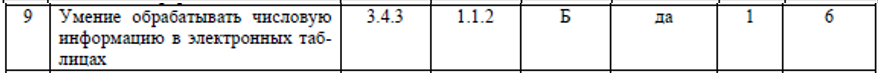 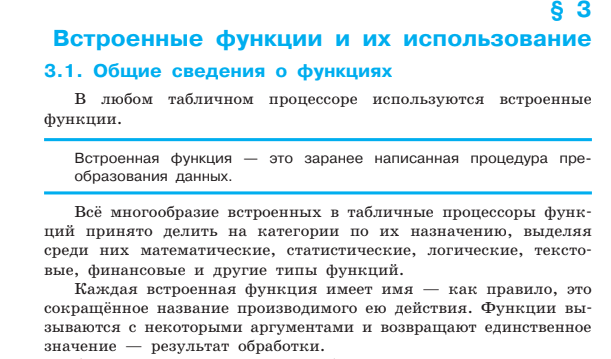 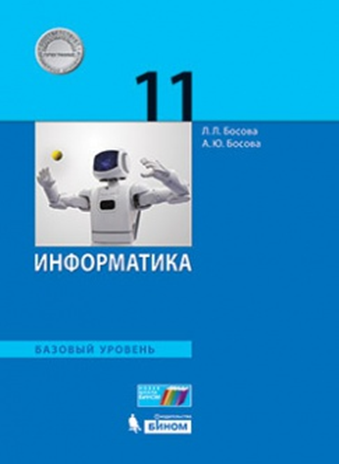 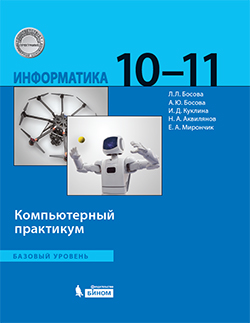 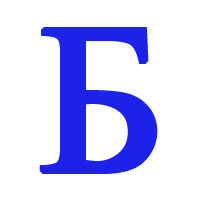 Материал основной школы, проверялся на ОГЭ. Для решения задачи требуется знание функция МИН, МАКС и СРЗНАЧ, умение работать с диапазонами в электронных таблицах.
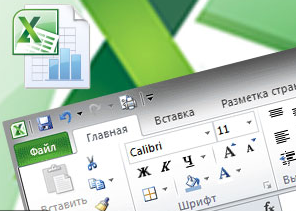 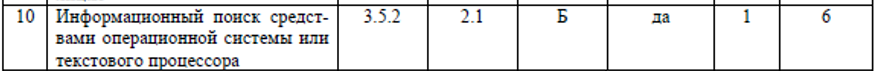 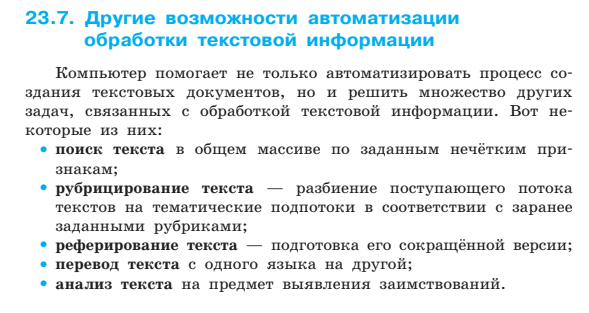 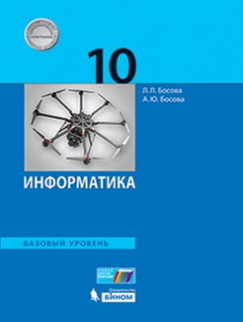 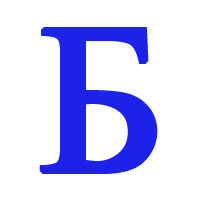 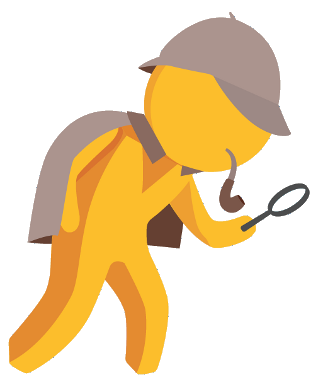 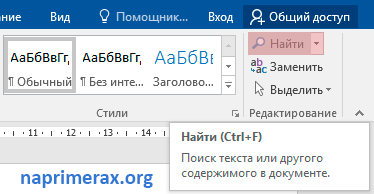 Режим поиска «Только слово целиком»
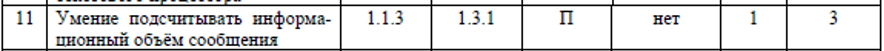 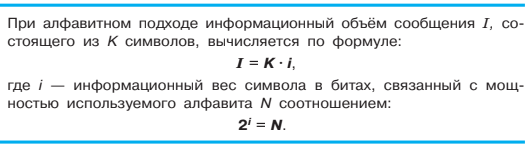 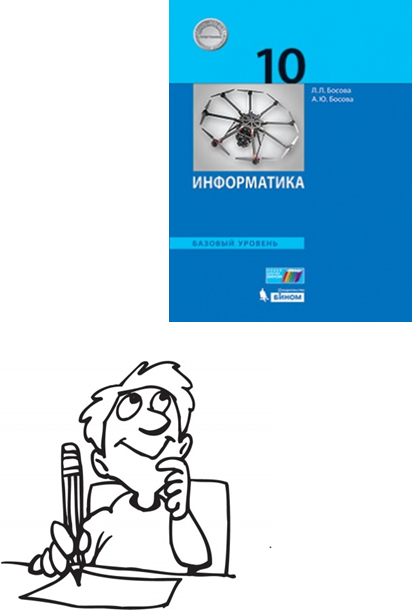 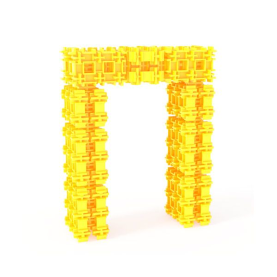 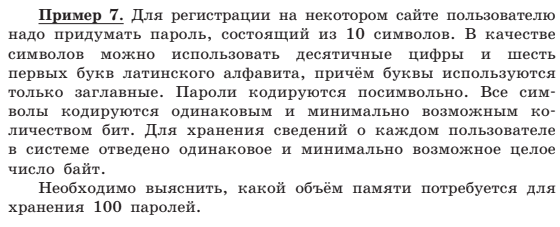 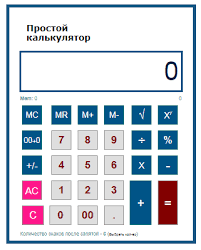 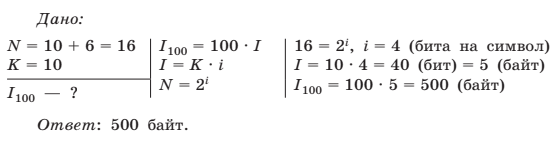 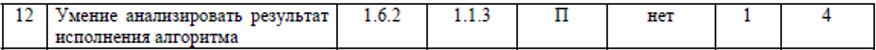 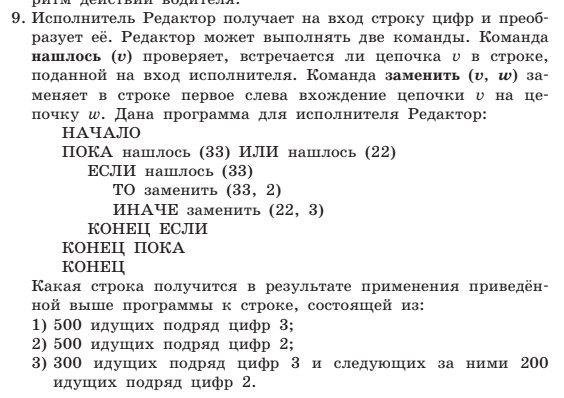 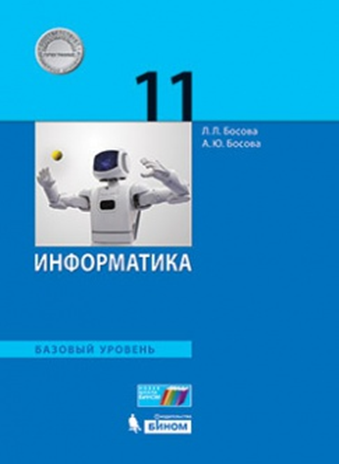 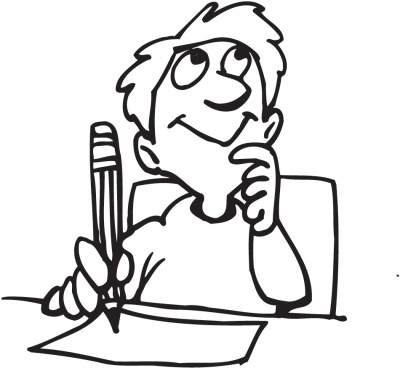 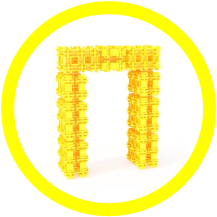 Самый простой вариант - моделирование исполнителя Редактор на языке, обладающем широким набором встроенных функций для обработки символьных строк.
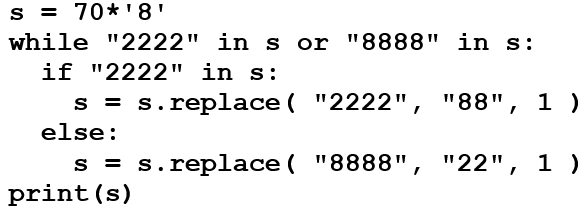 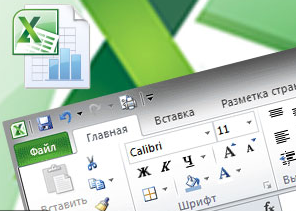 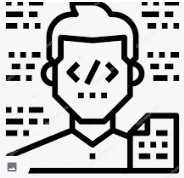 Аналитический способ … предпочтительнее!
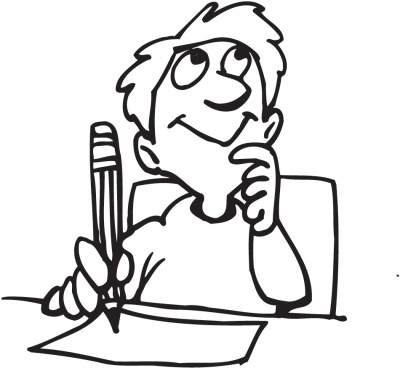 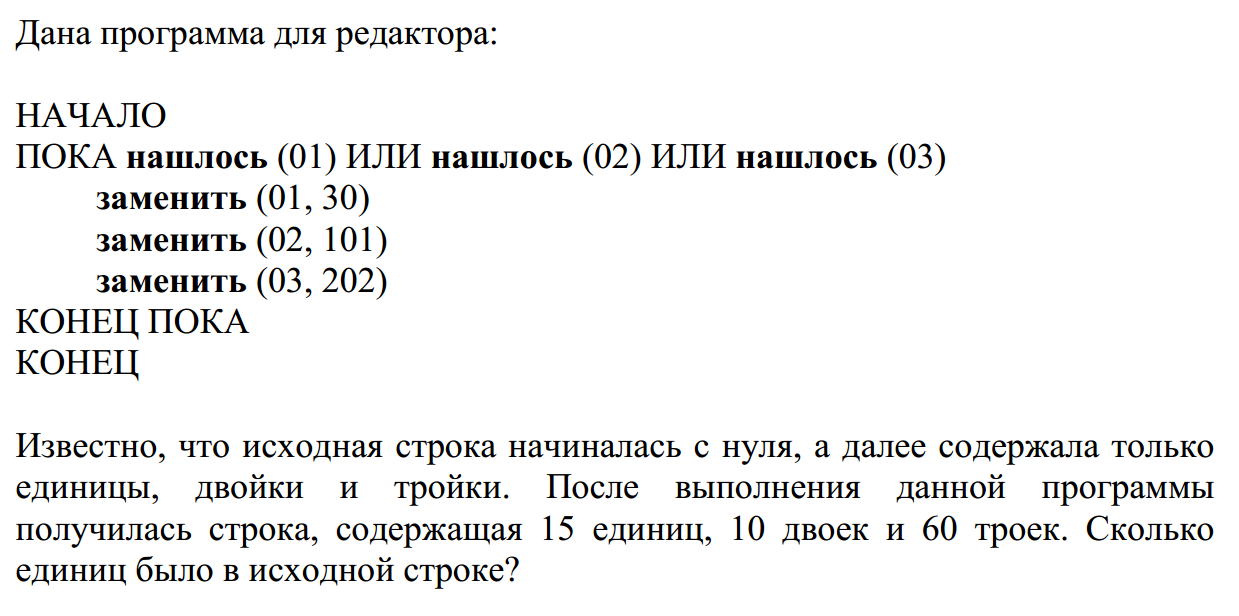 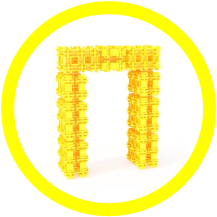 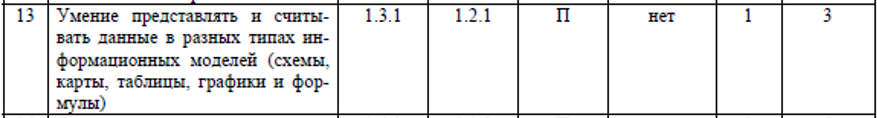 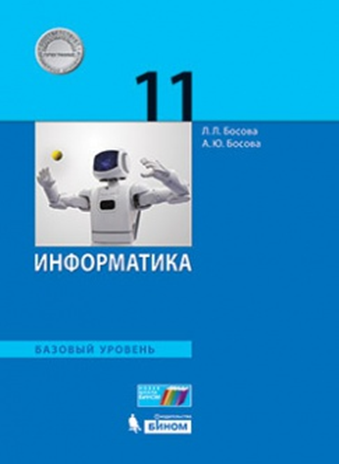 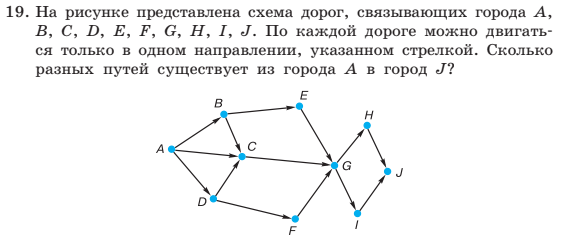 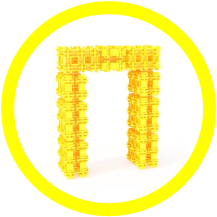 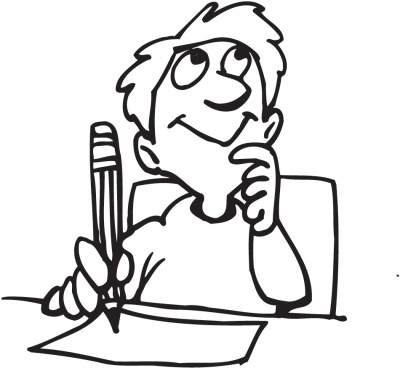 Задача на внимание!
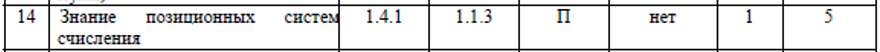 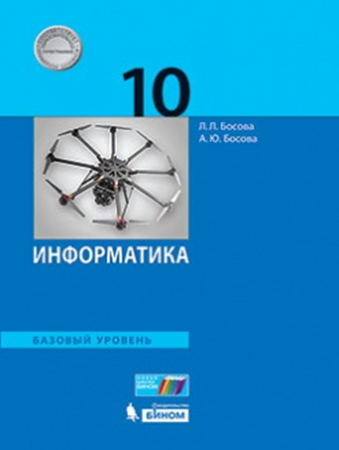 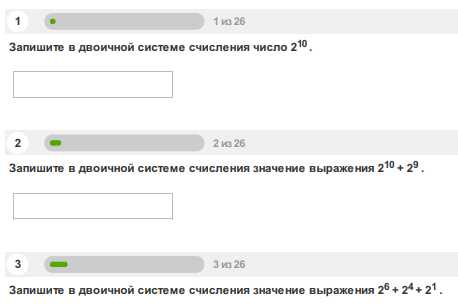 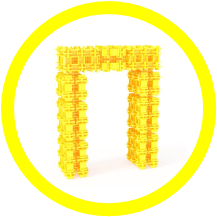 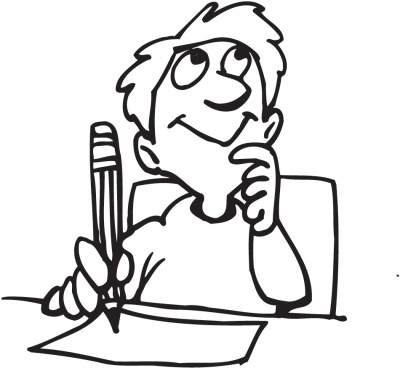 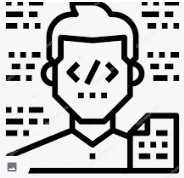 https://onlinetestpad.com/hpvcc3ntm5qyy
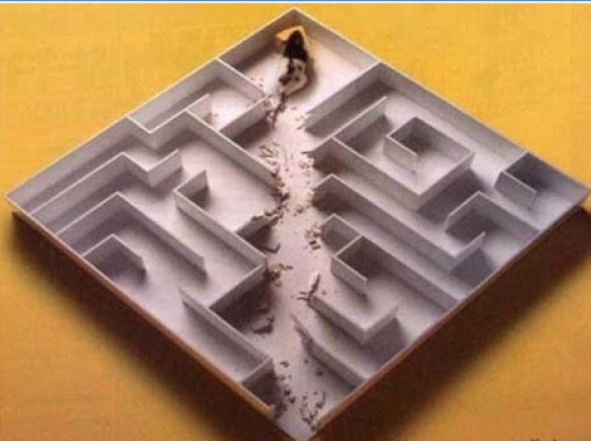 Решение «в лоб»
Значение арифметического выражения: 497 + 721 – 7 записали в системе счисления с основанием 7. 
Сколько цифр 6 содержится в этой записи?
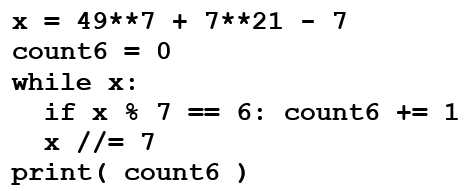 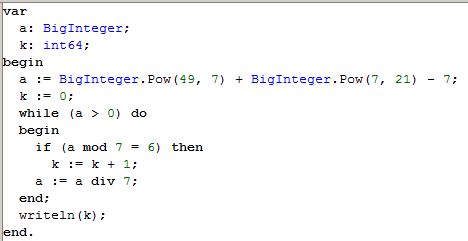 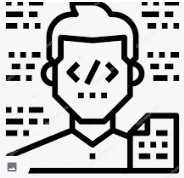 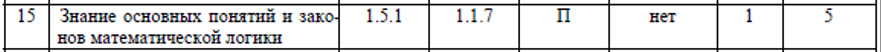 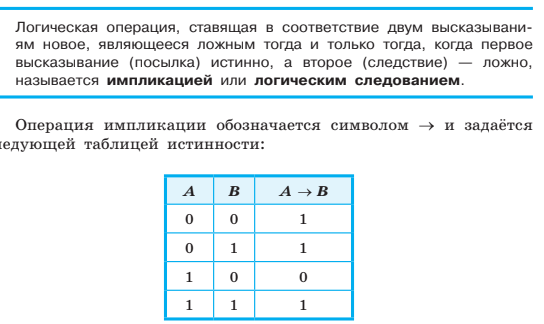 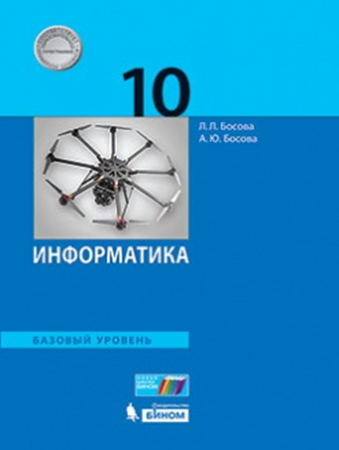 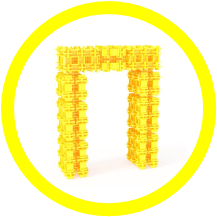 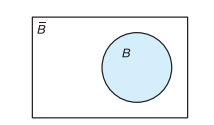 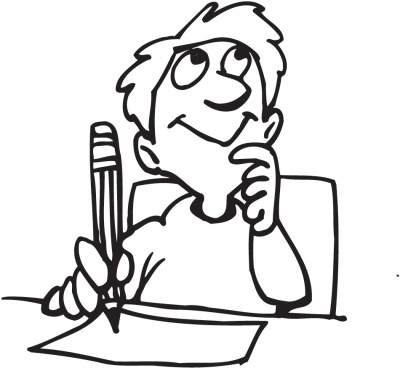 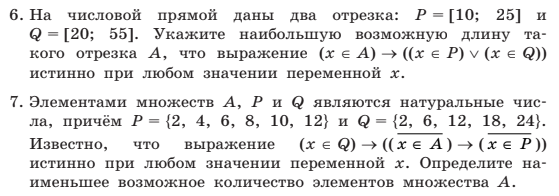 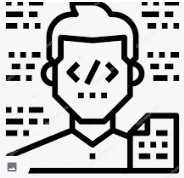 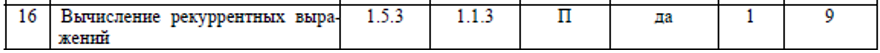 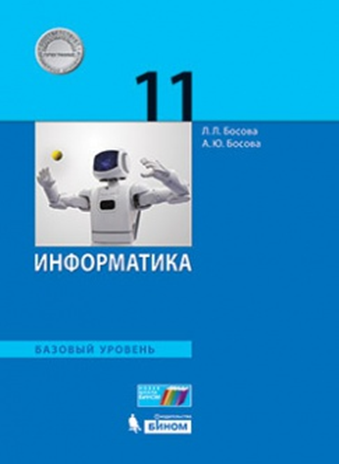 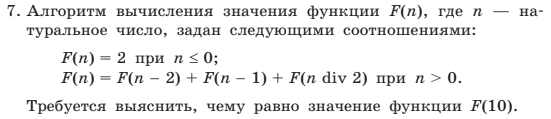 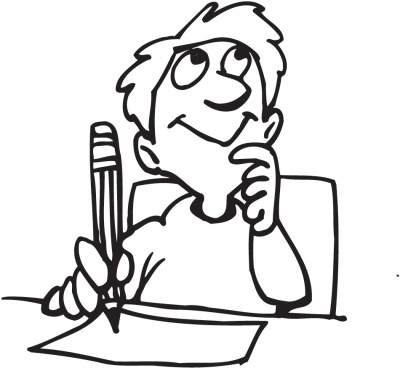 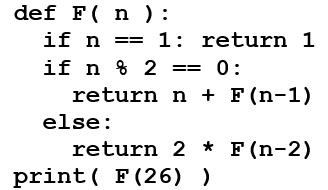 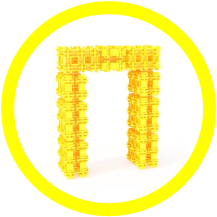 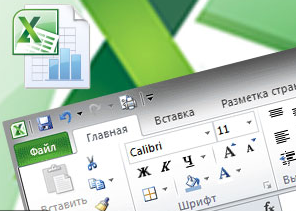 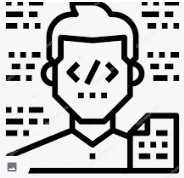 Без программирования – никак …
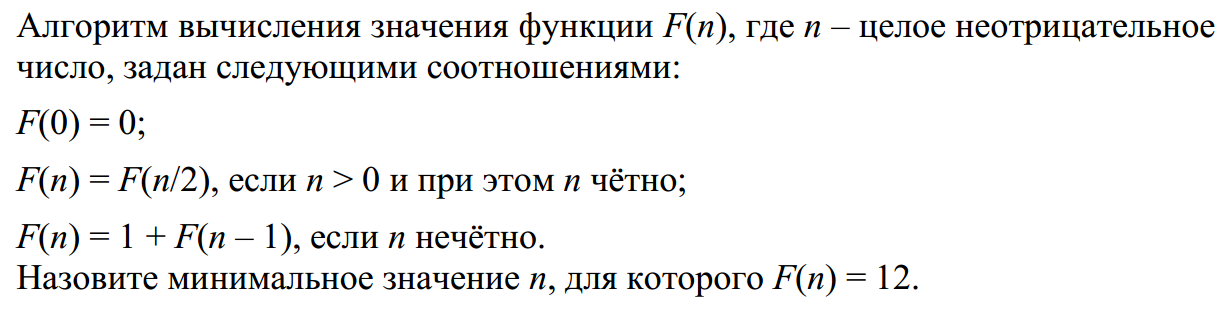 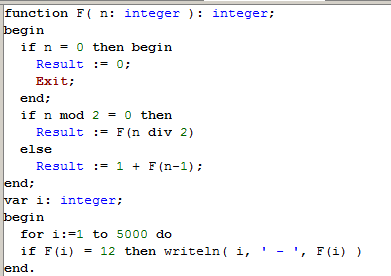 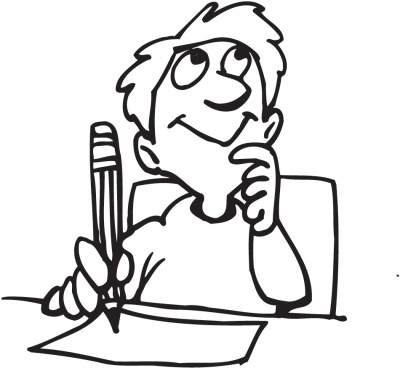 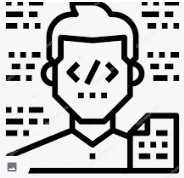 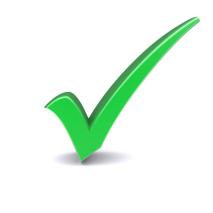 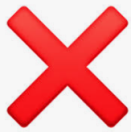 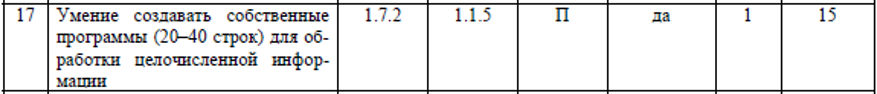 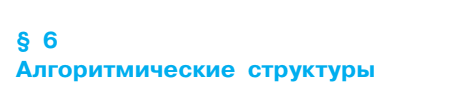 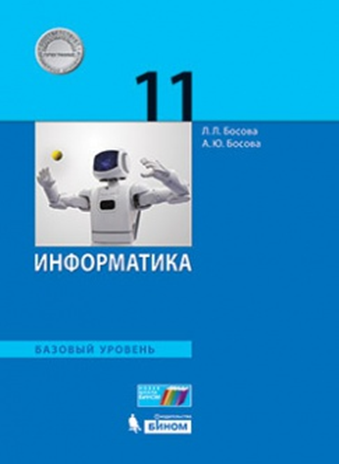 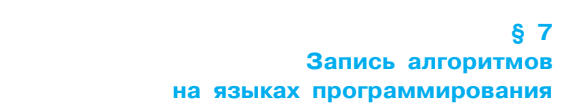 Рассматривается множество целых чисел, принадлежащих числовому отрезку [1016; 7937], которые делятся на 3 и не делятся на 7, 17, 19, 27. Найдите количество таких чисел и максимальное из них. В ответе запишите два целых числа: сначала количество, затем максимальное число. Для выполнения этого задания можно написать программу или воспользоваться редактором электронных таблиц.
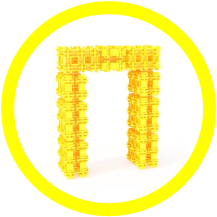 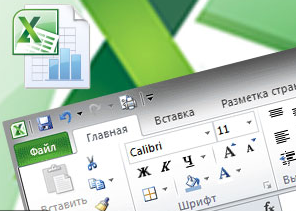 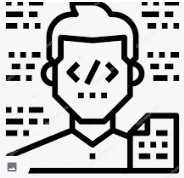 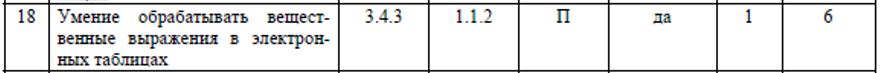 Задание на динамическое программирование!
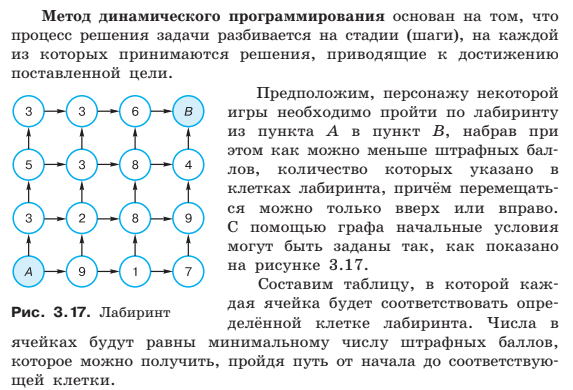 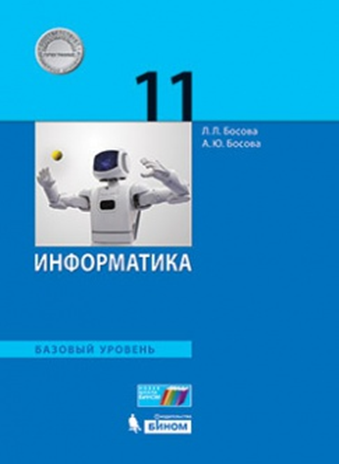 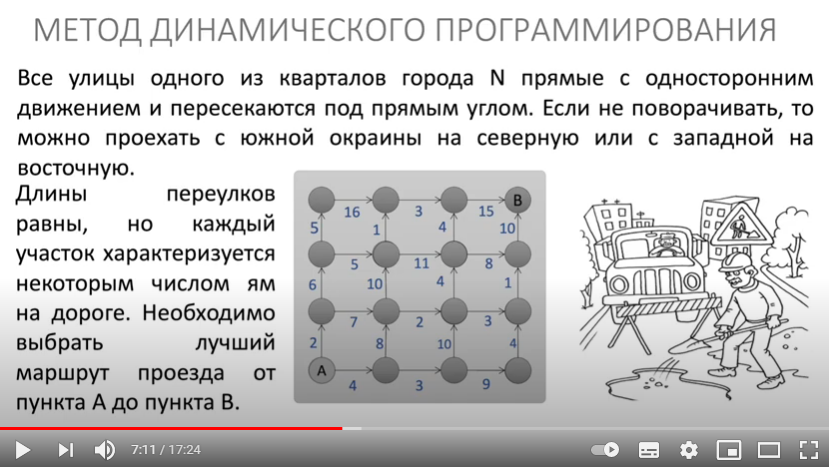 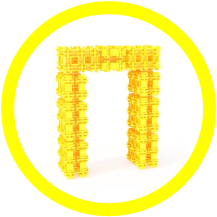 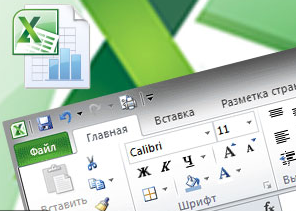 https://www.youtube.com/channel/UCTn1twdHTQQyFZbVi-4UxNg
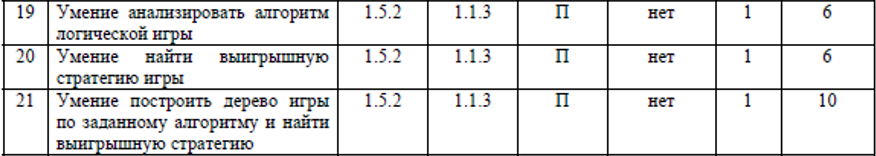 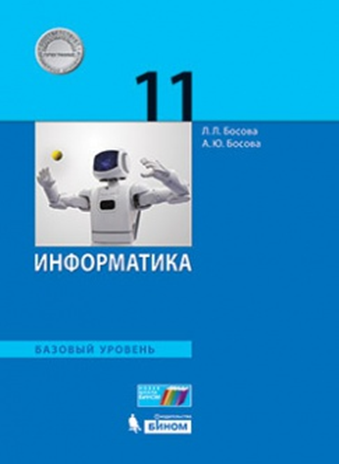 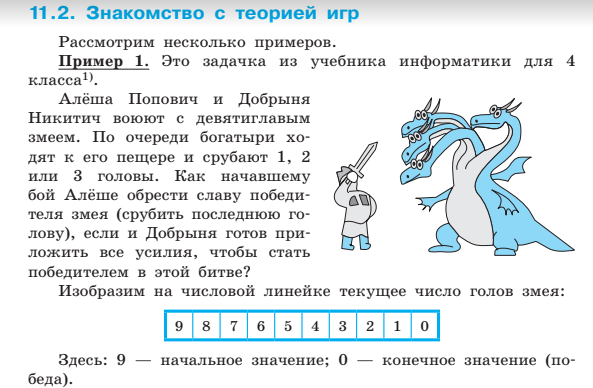 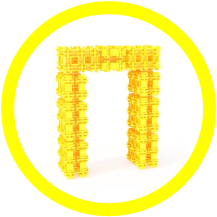 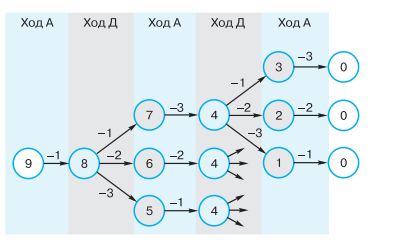 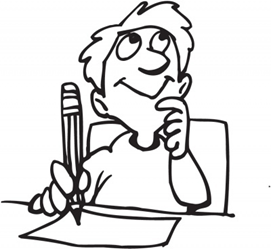 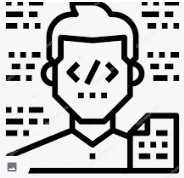 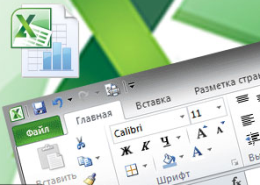 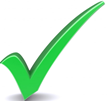 Задание 19
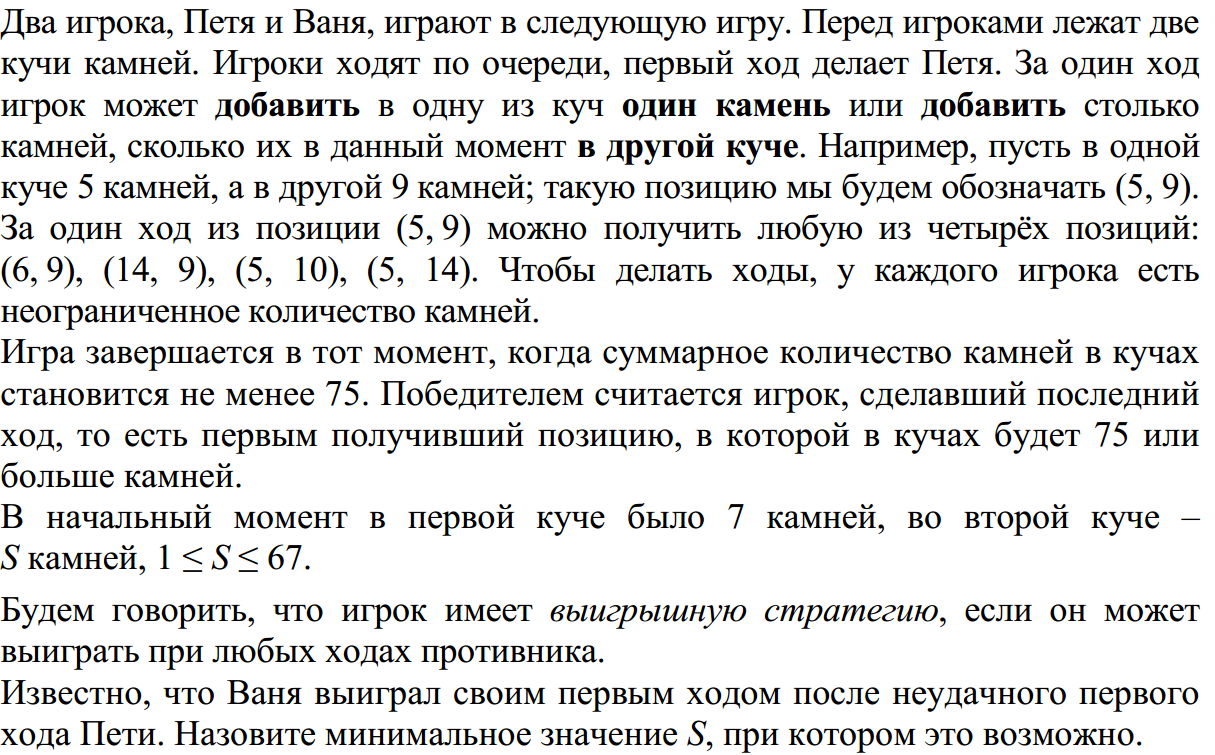 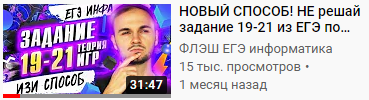 S+1, 7
S, 7
S, 7+1
S+7, 7
S+7, 7+S+7
S, 7+S
S+7+S, 7+S
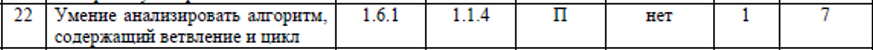 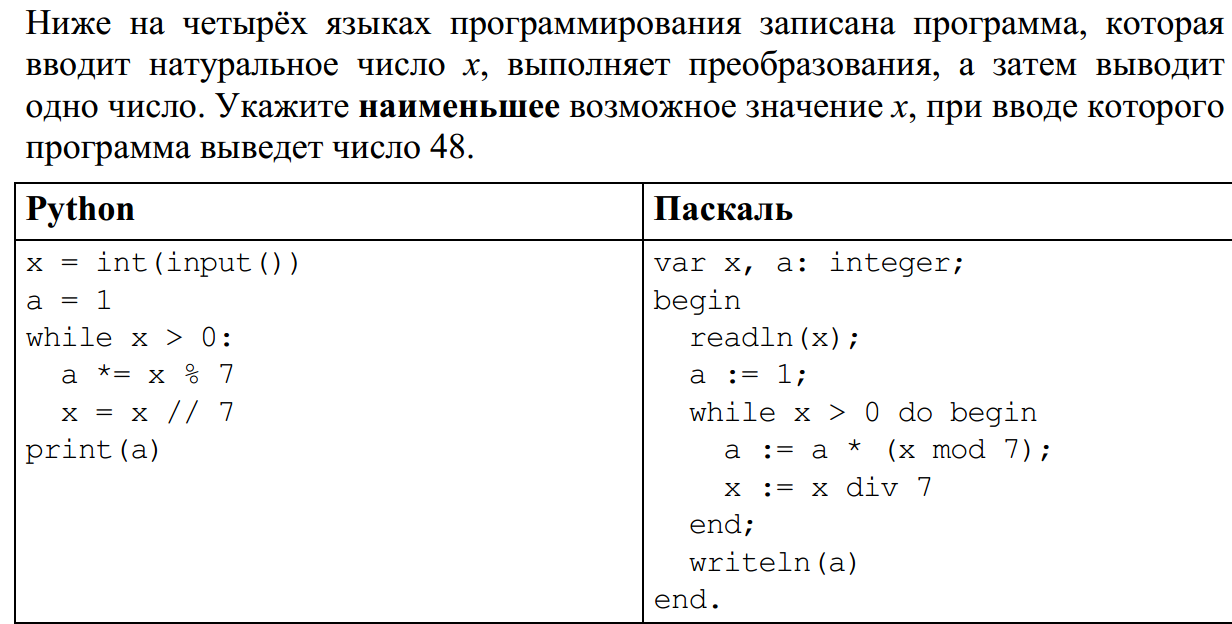 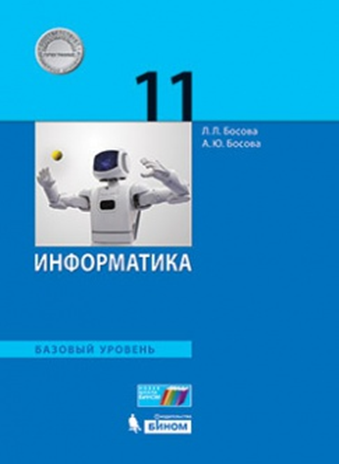 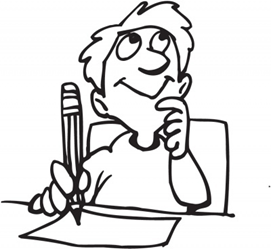 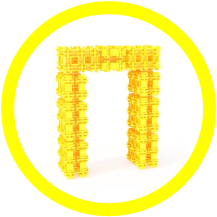 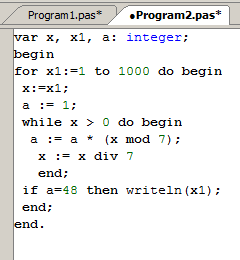 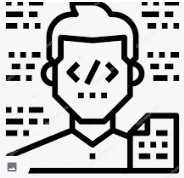 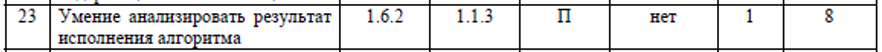 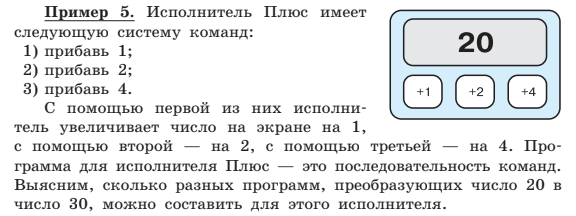 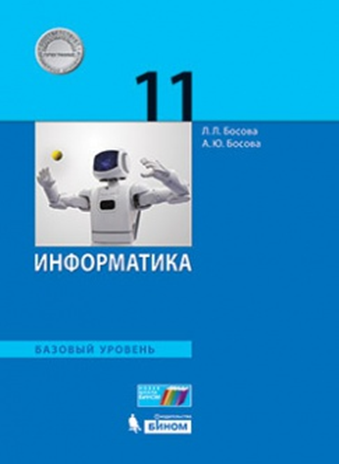 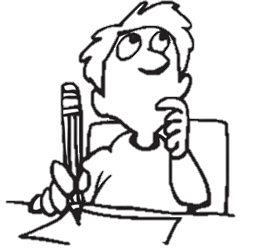 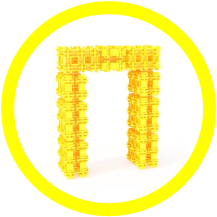 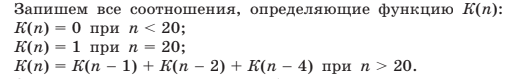 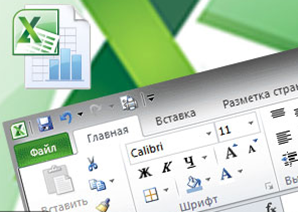 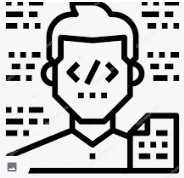 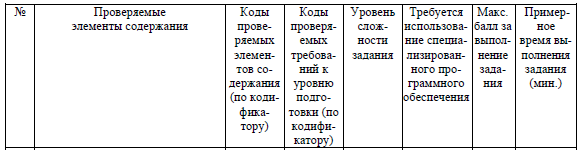 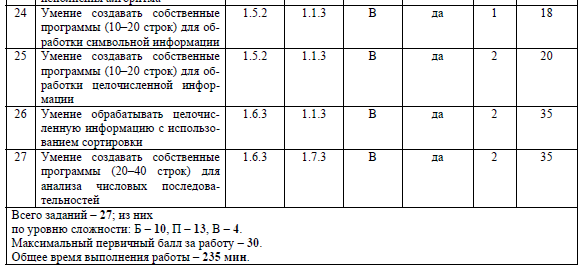 ЯЗЫК ПРОГРАММИРОВАНИЯ
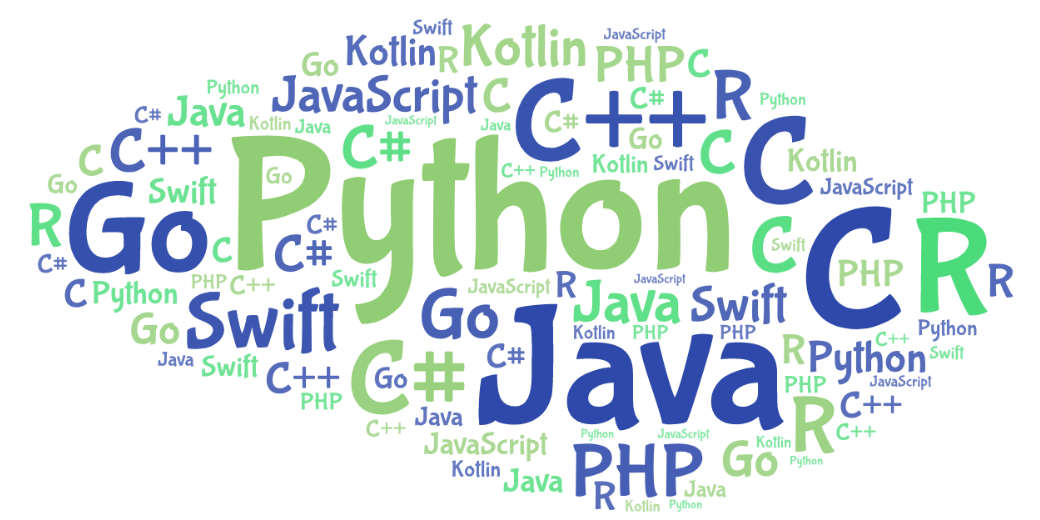 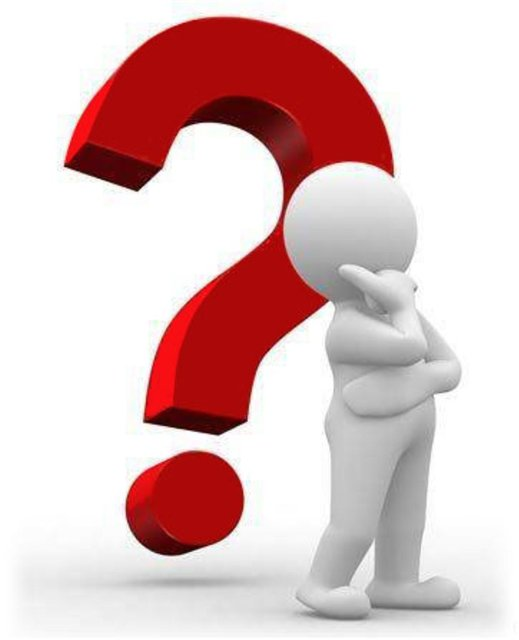 ЯЗЫК ПРОГРАММИРОВАНИЯ
5-6 классы
Scratch + КуМир (исполнители) + Python (графика)
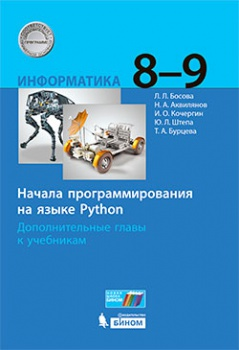 7-9 классы
КуМир (исполнители) + Python
10-11 классы
Python (база)
С++ (углубленка)
Использование ресурсов сайта К. Поляко
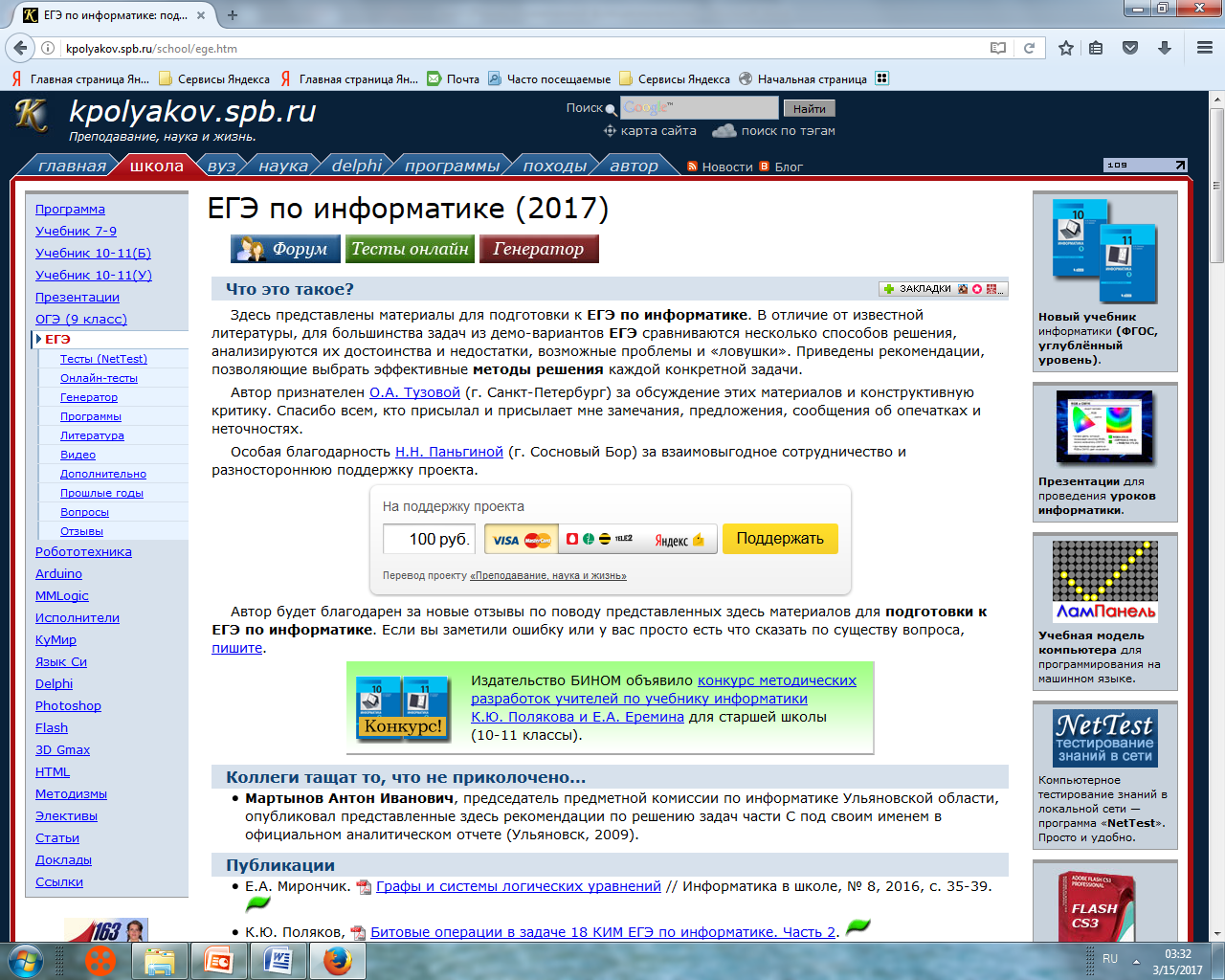 Видеоматериалы по информатике
https://www.youtube.com/channel/UCTn1twdHTQQyFZbVi-4UxNg
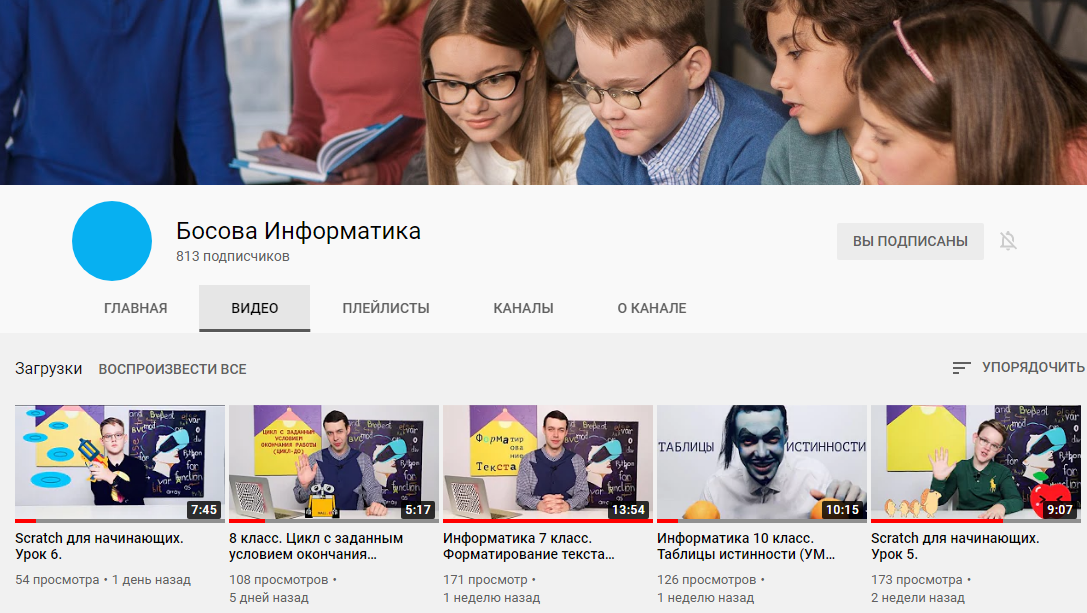 Спасибо за внимание!